SWITCHengines – Your Community IaaS
Ann Harding
ann.harding@switch.ch
HECD August 2020
SWITCHengines
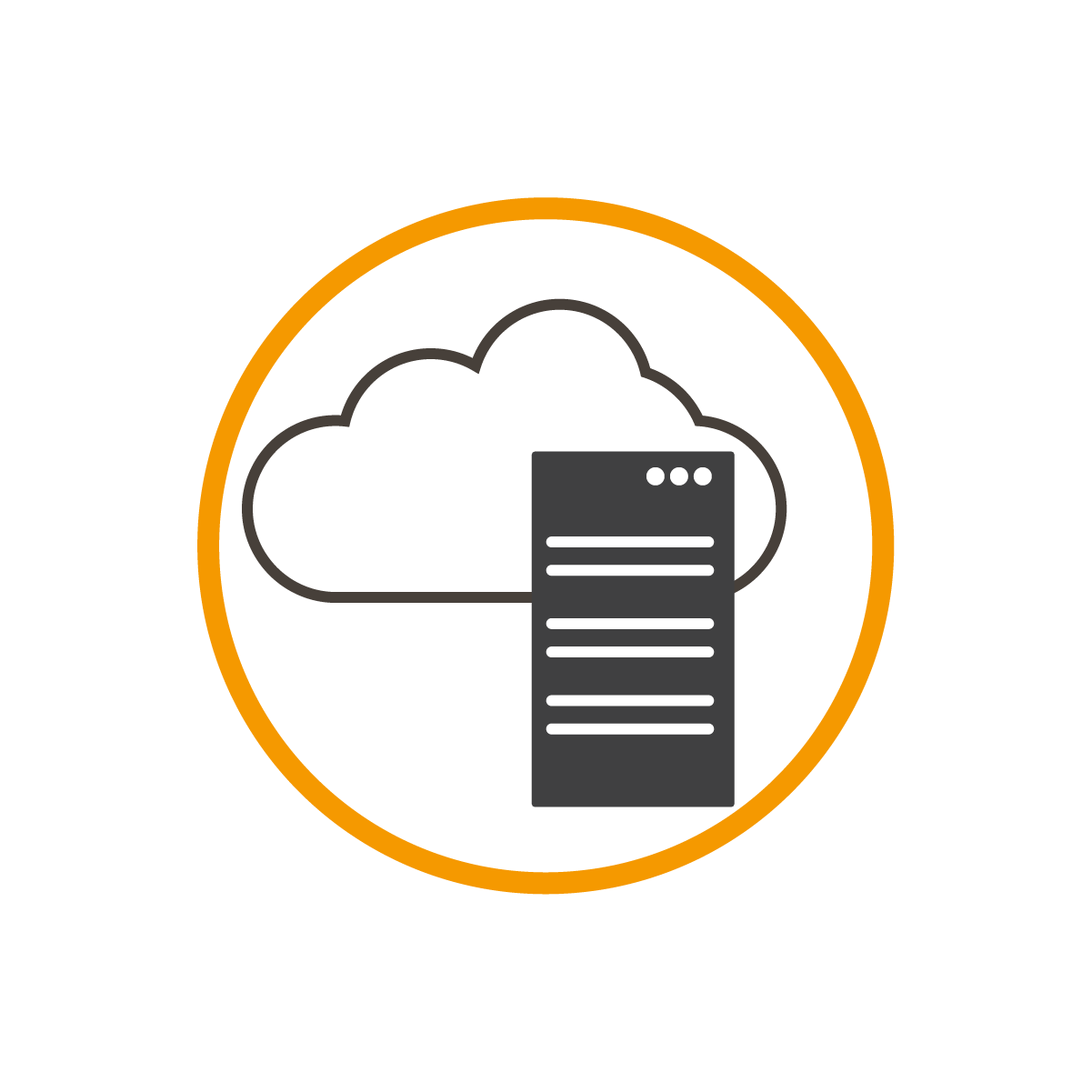 Customer tailored computing and storage performance for universities, research and teaching – further developed in the SCALE-UP project mandated by swissuniversities.
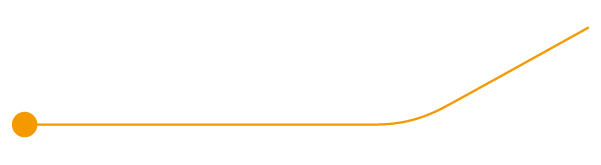 Services
Compute resources
Storage
Classroom/lab features
Users
Universities
Research institutions
eLearning Center
University hospitals
Spin-Offs
Your benefits
Your data in Switzerland
Integrated network and security
Support for academic use cases 
Simple administration and billing
Created together with you
Different Usage Types
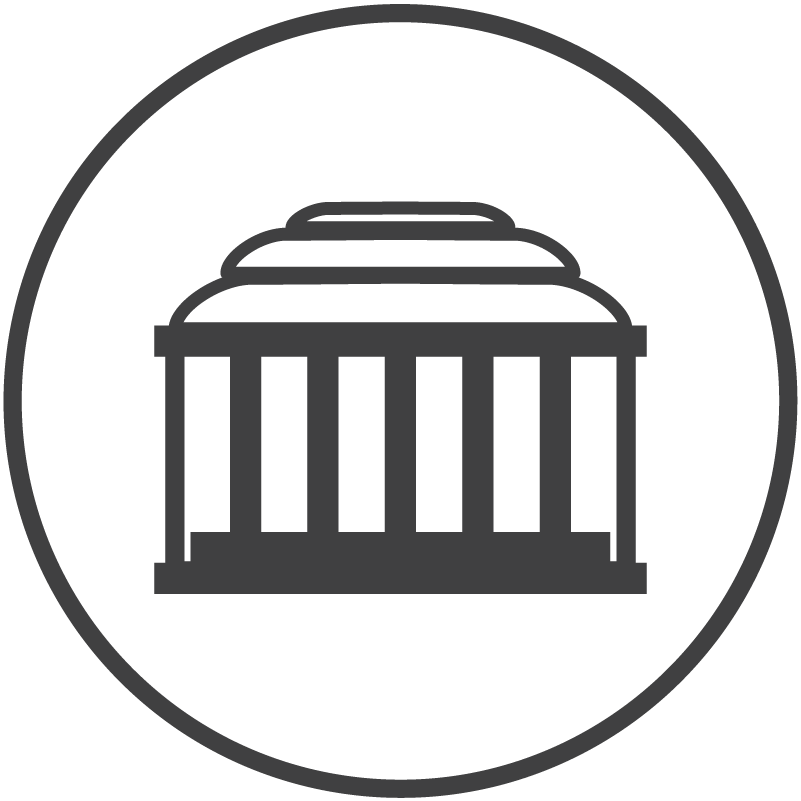 Education
Classroom usage during semester. Cost effective way to provide infrastructure to students
Research
Simulations, Machine Learning, Infrastructure, Storage
SNF Funding
University IT Services
Backups, Storage, Virtual Machines
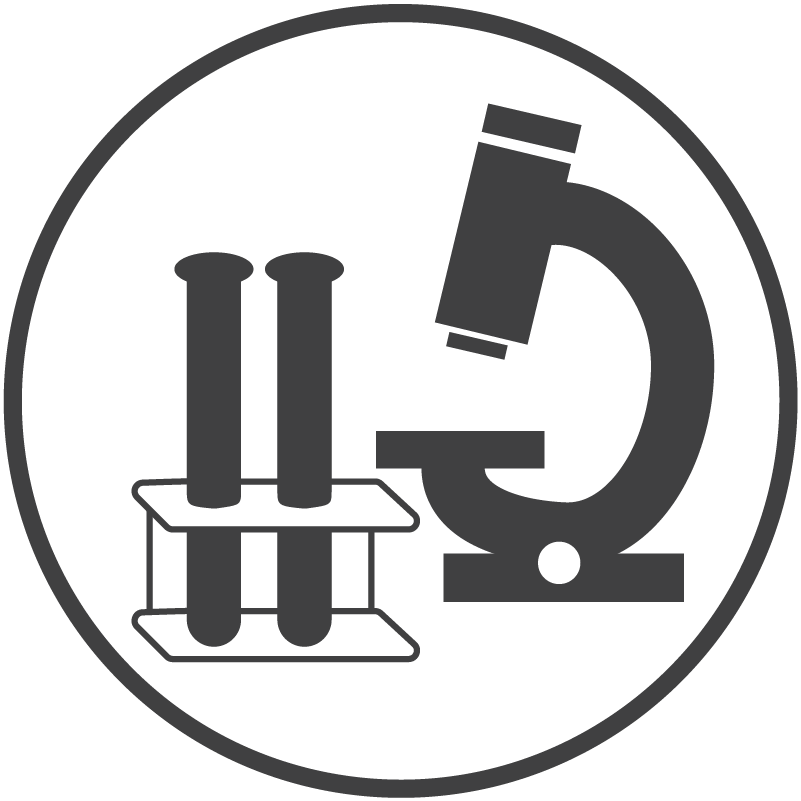 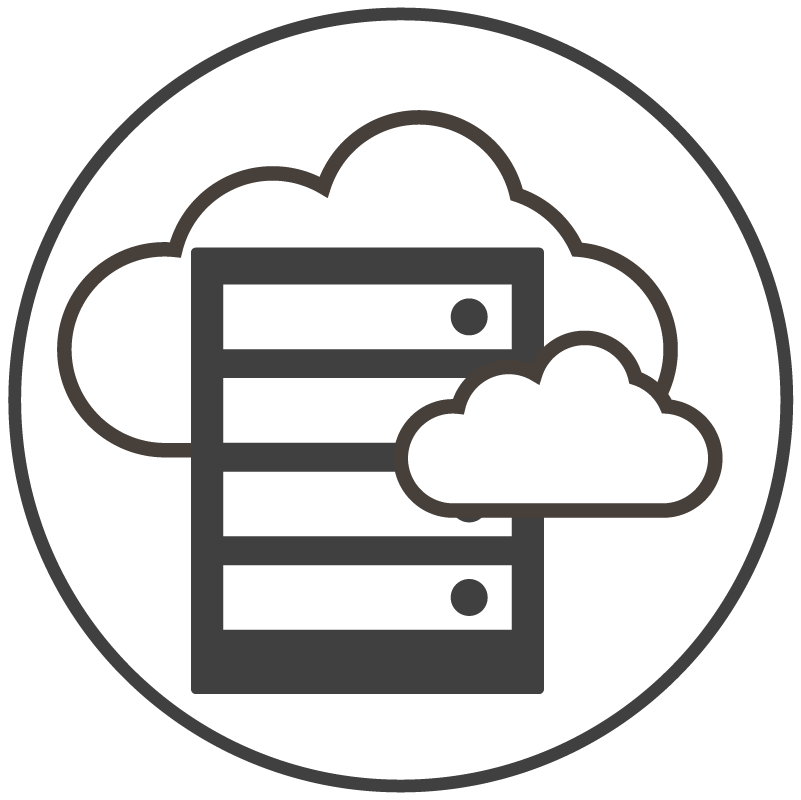 Streamlining labs and classroom
Research use cases with GPU & SSDs
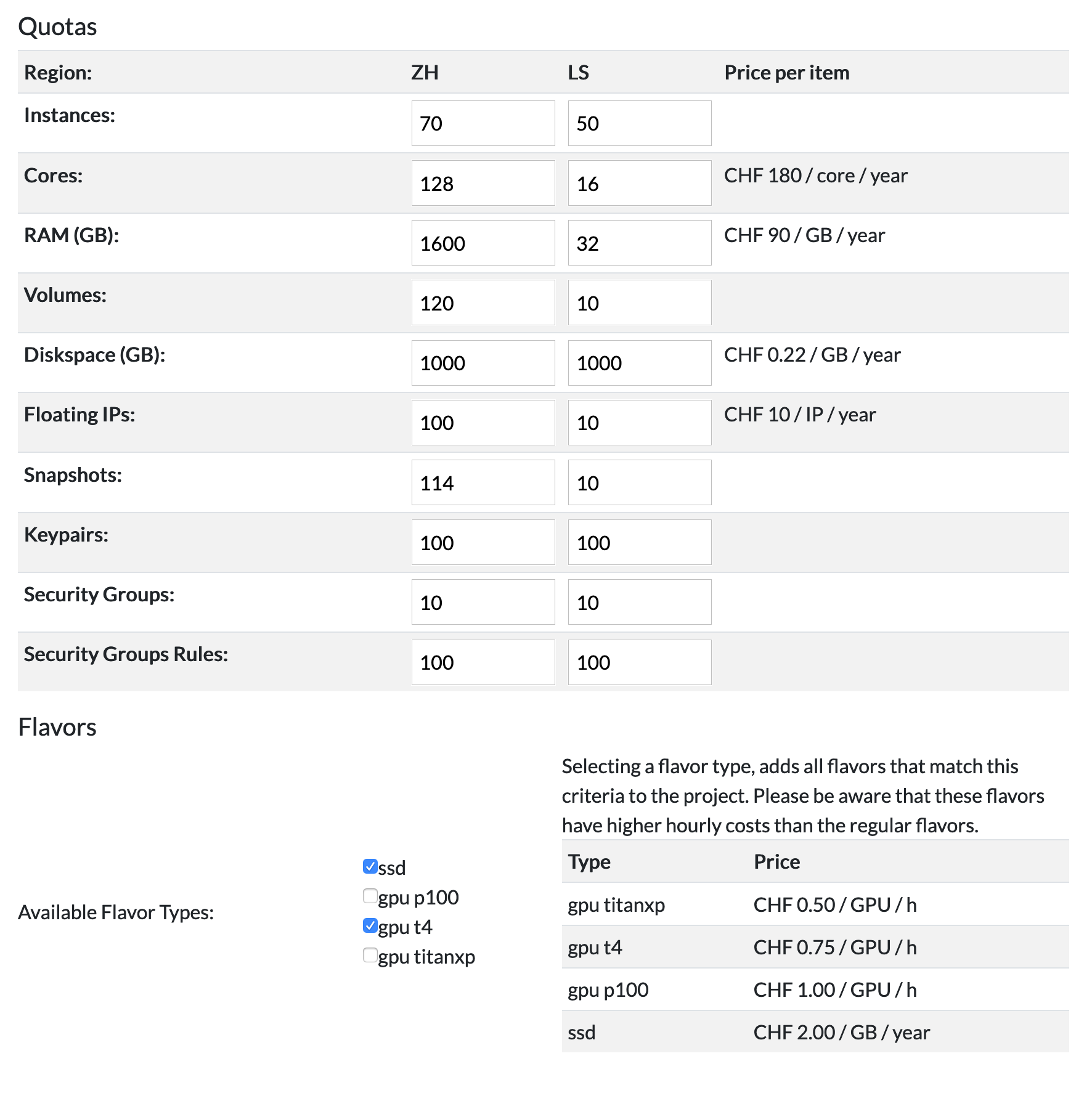 3 types of NVIDIA GPUs
TitanX: Education / Tests
T4: Machine Learning / Tensor Flow
P100: Numerical Simulations

In use by SDSC
Usecases SWITCHengines
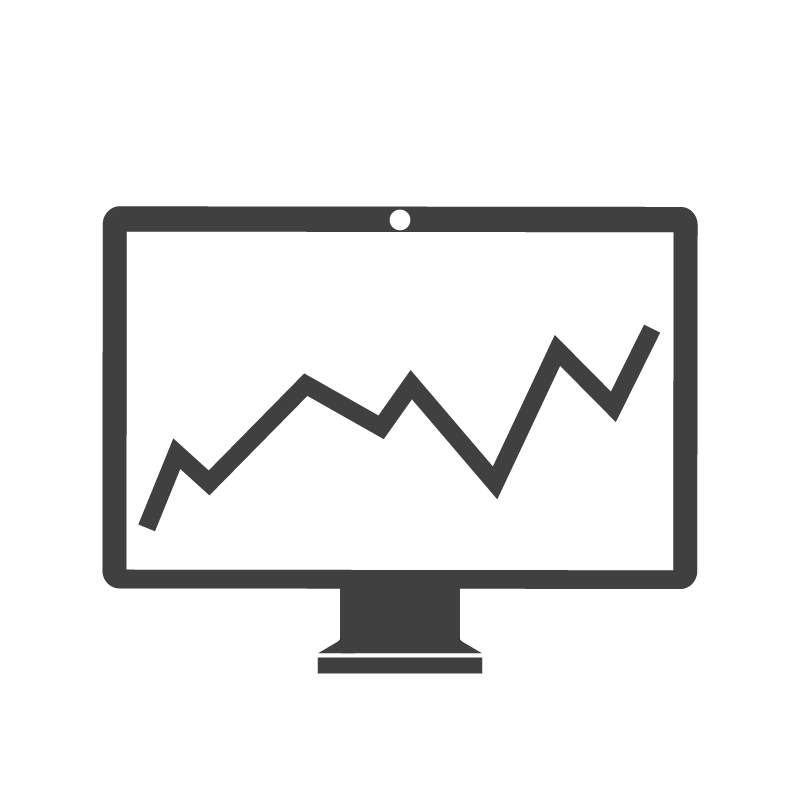 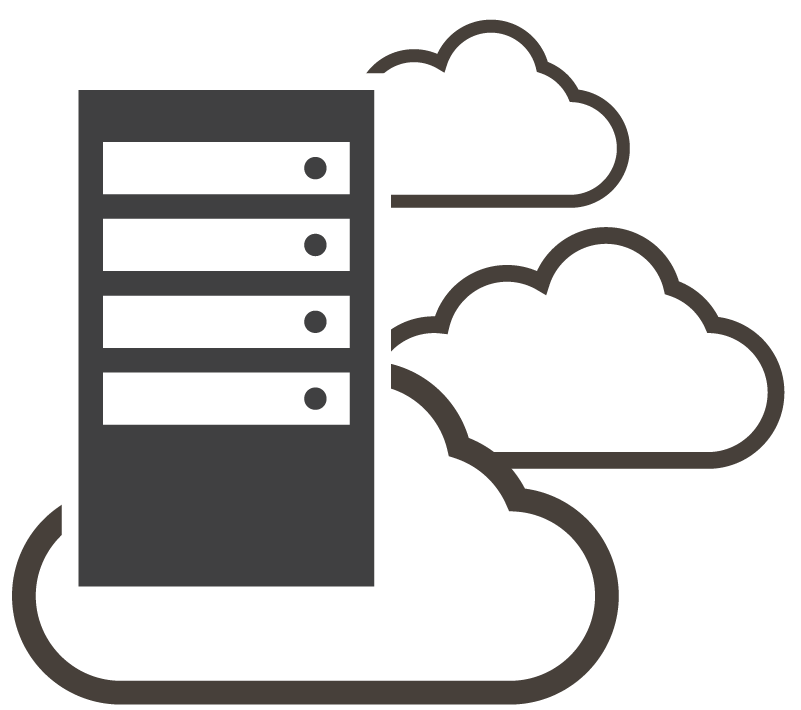 Virtual Machines
Simulation
High Performance
Databases
Data locally accessible
->Active Data
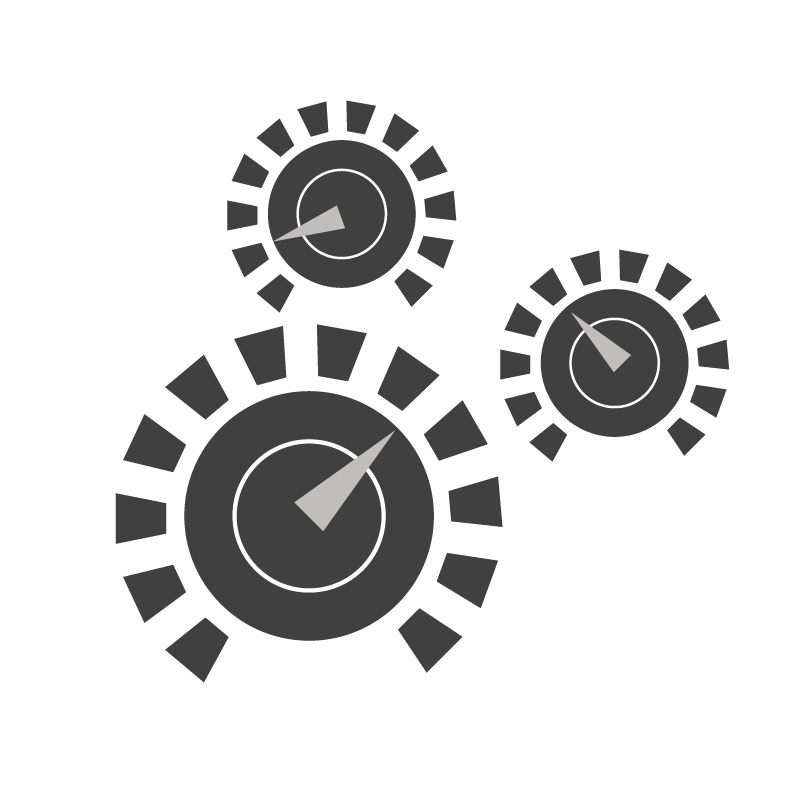 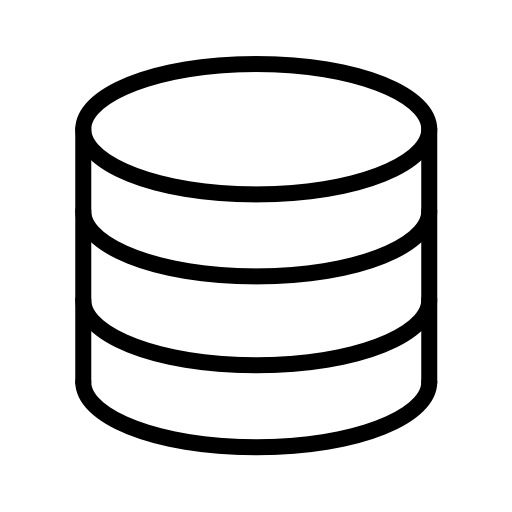 Usecases SWITCHengines
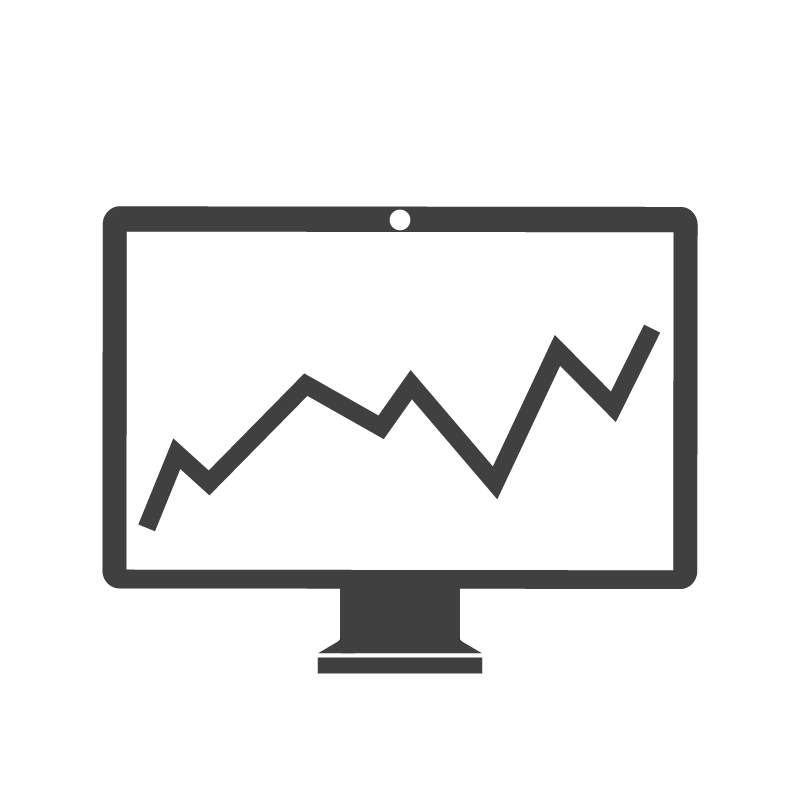 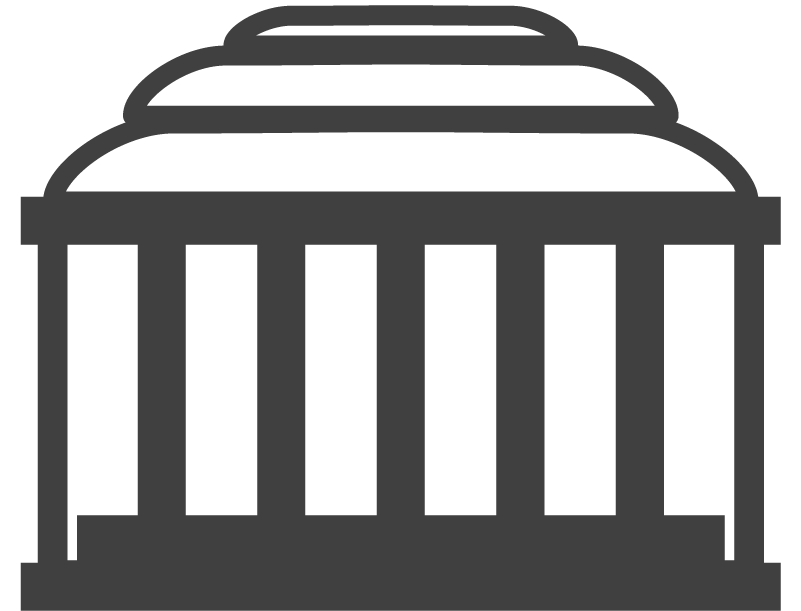 Object-Store
Cloud native data storage
Data for Simulations
Data for education
Backup of your current work
Make your data globally accessible (Private or Public)
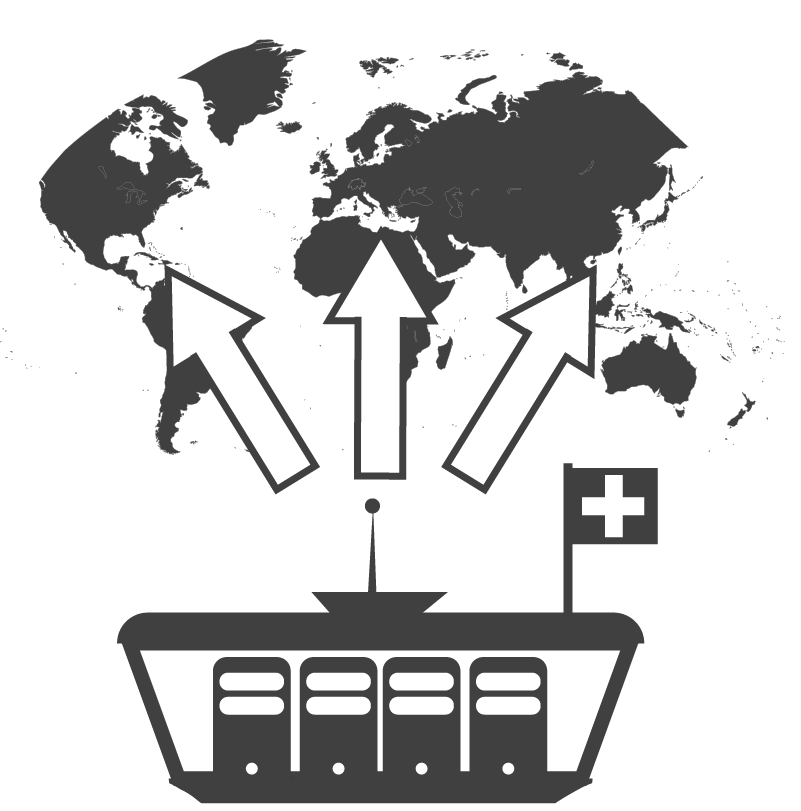 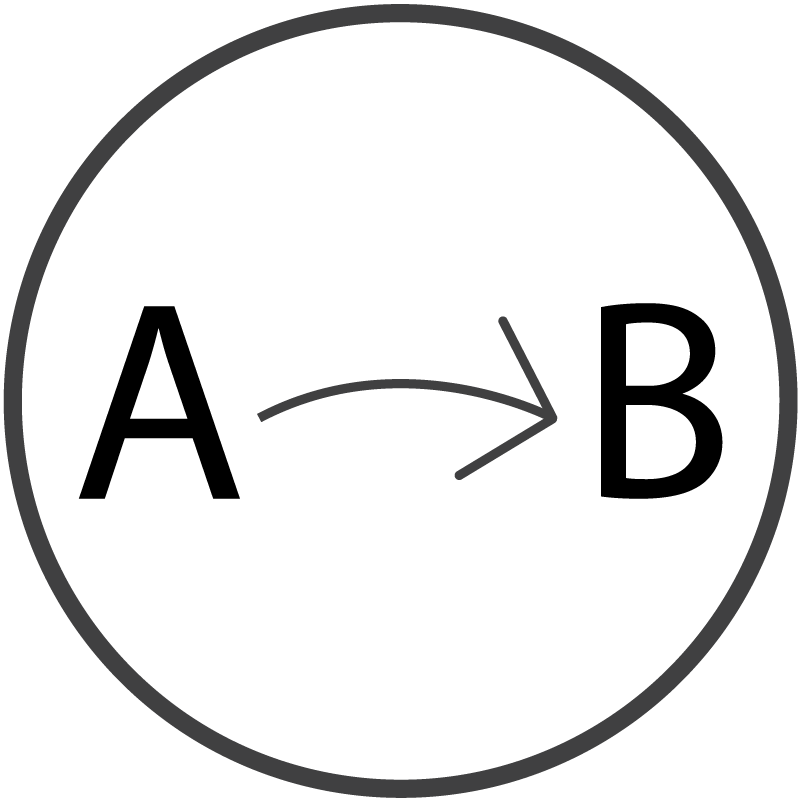